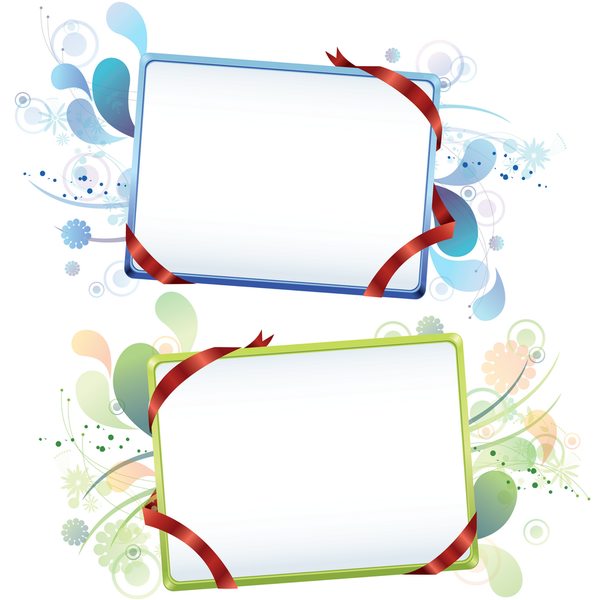 elle
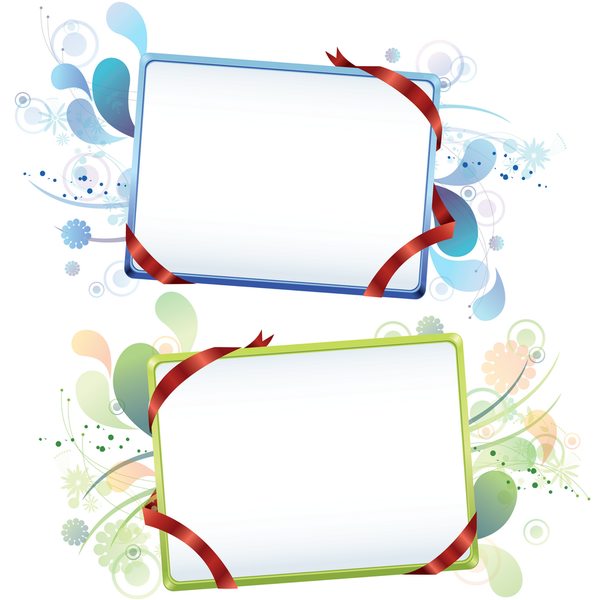 ²un
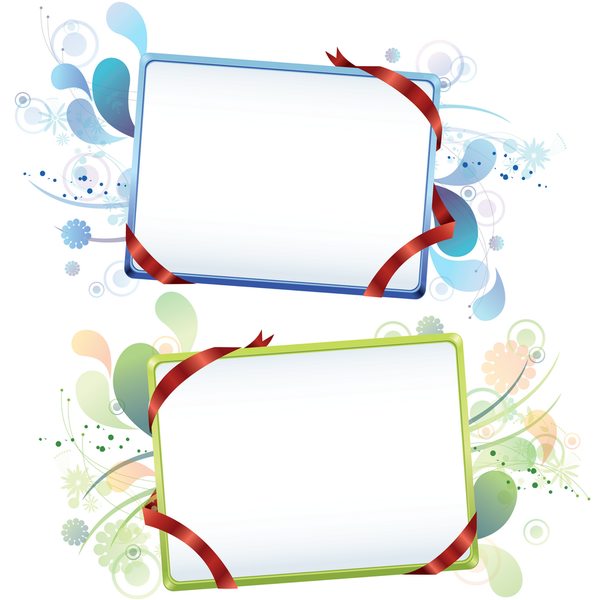 le$
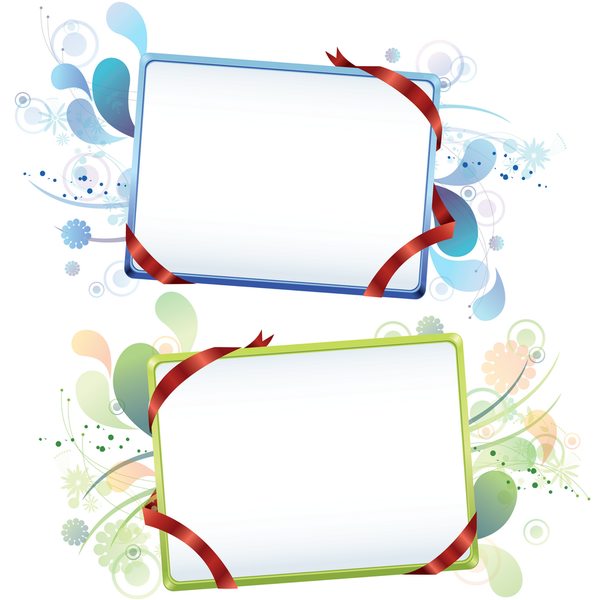 ²il
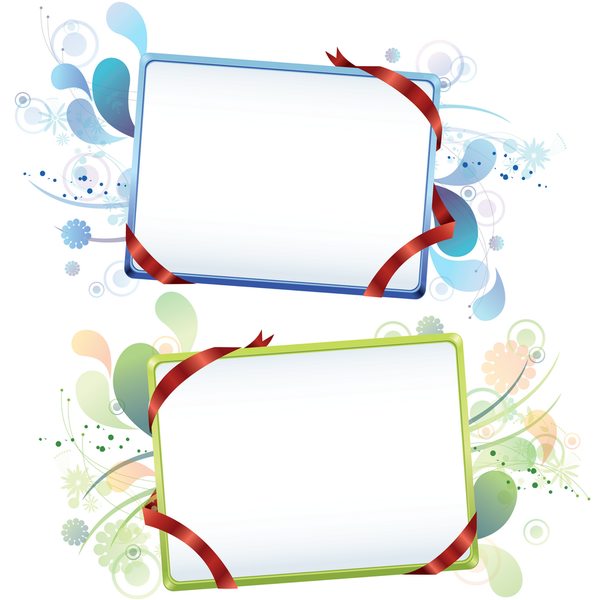 ²est
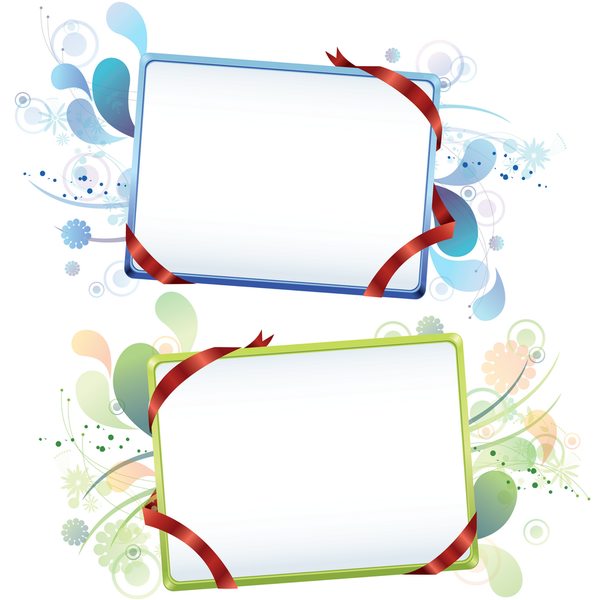 ²san$
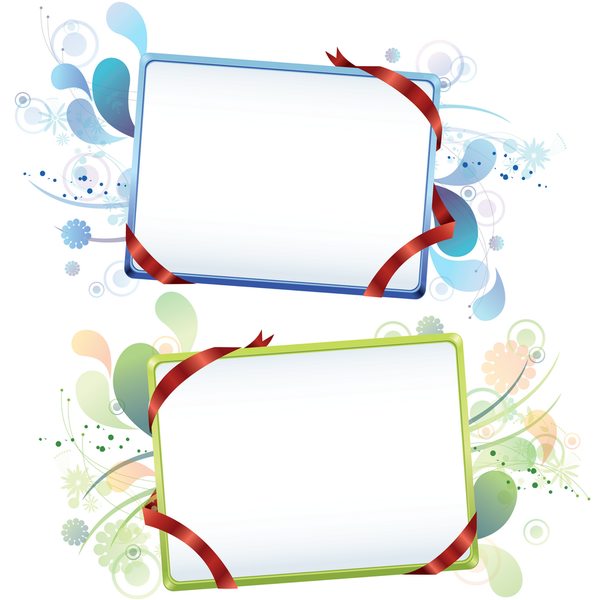 dan$
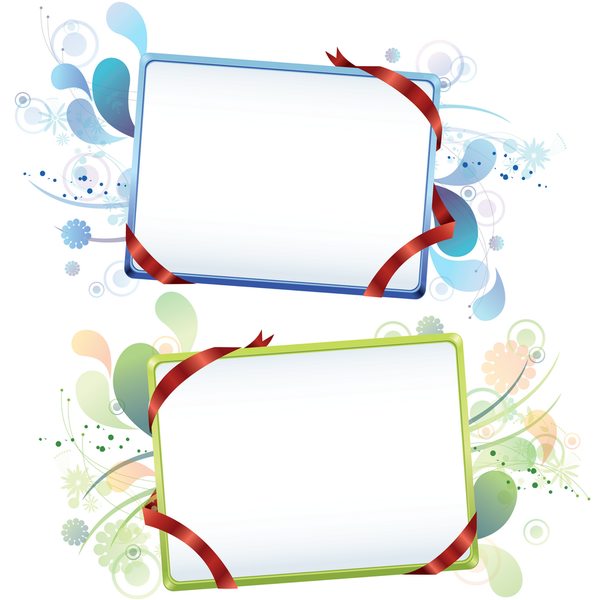 une
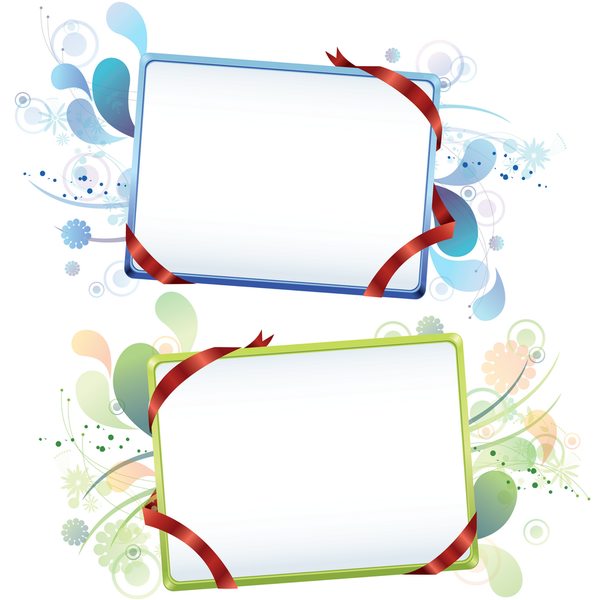 c’est
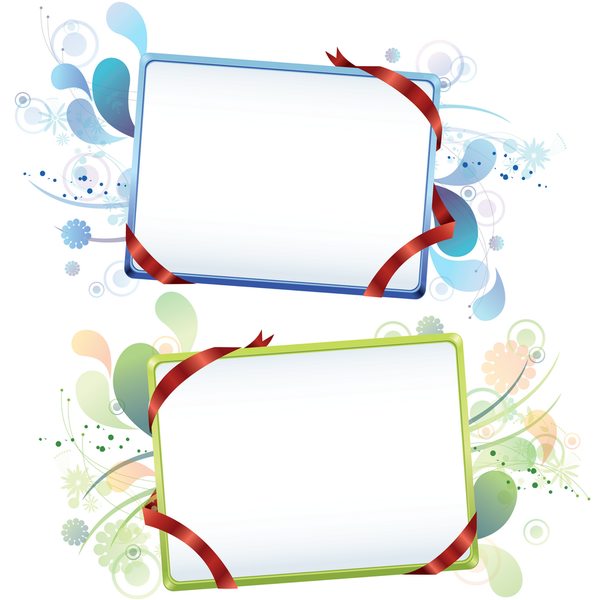 ²$²ur
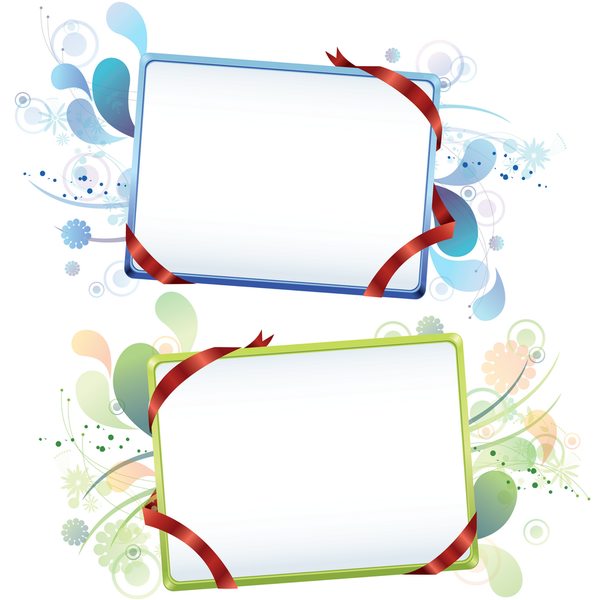 aussi
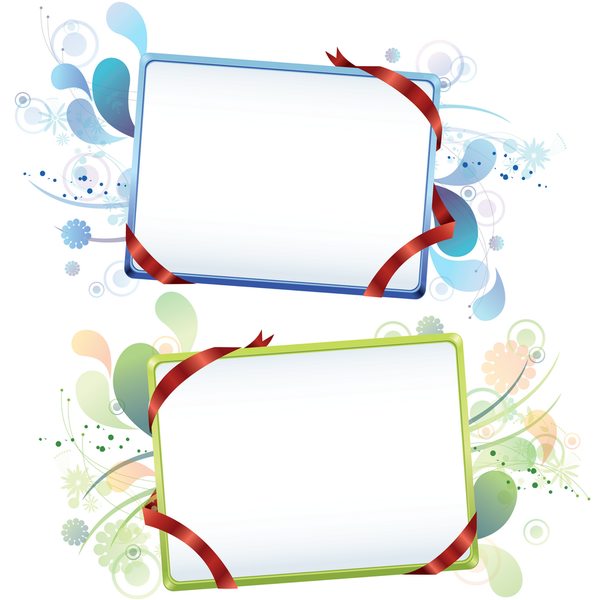 mai$
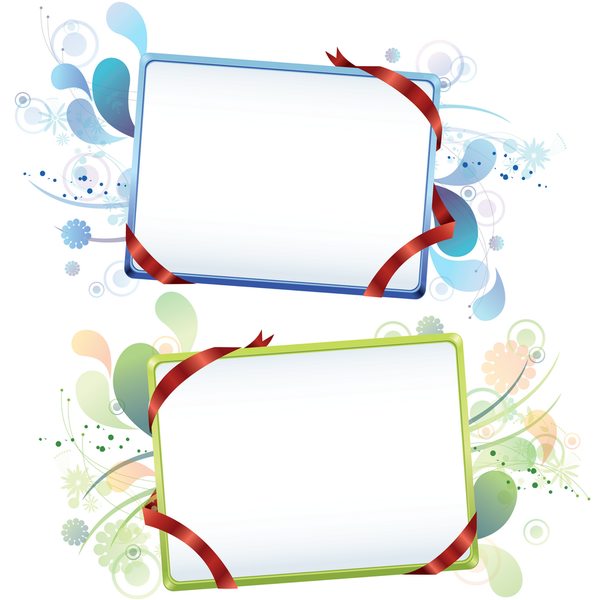 de$
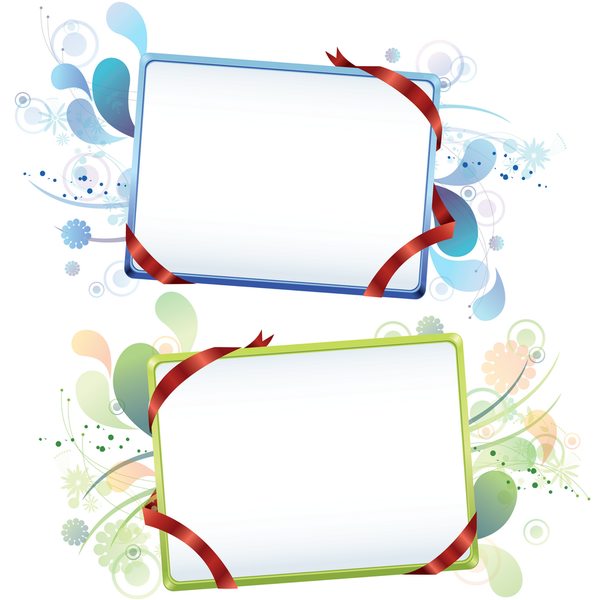 avec
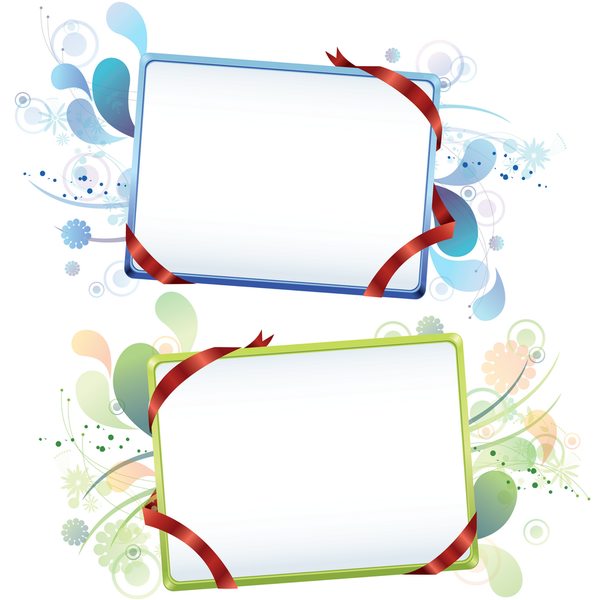 en
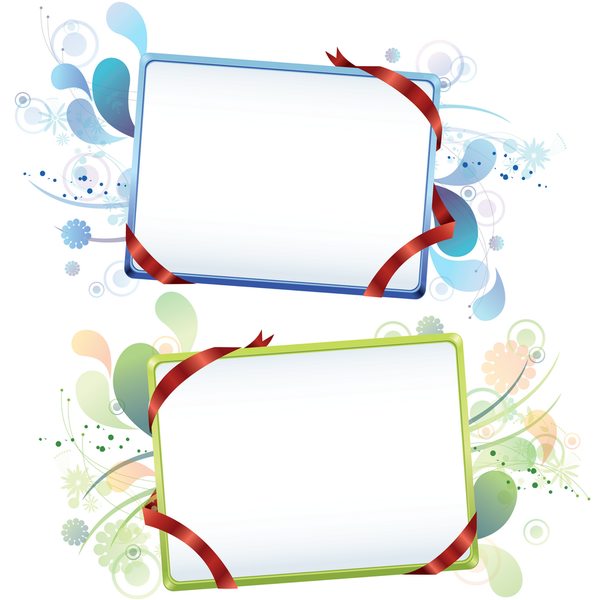 ne…pa$
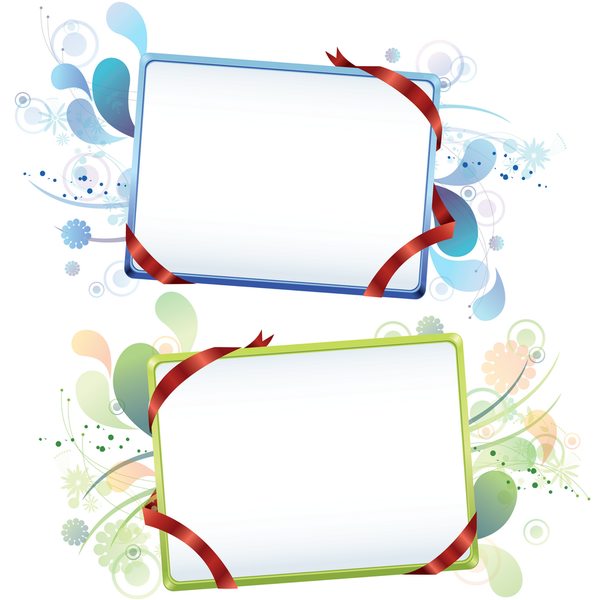 ²sont
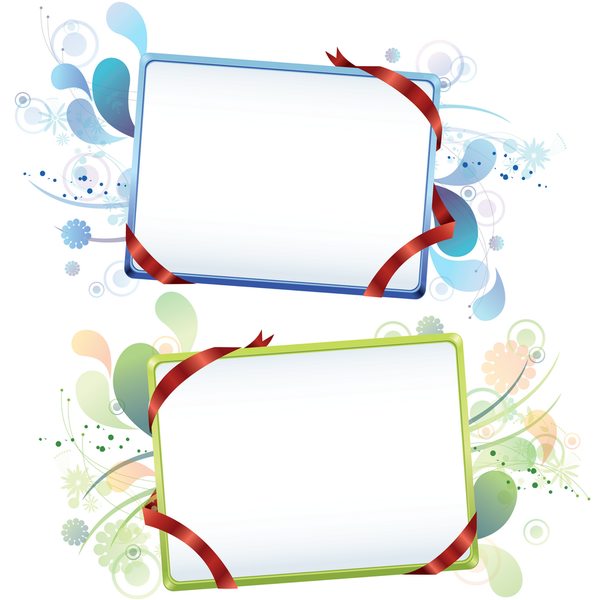 et
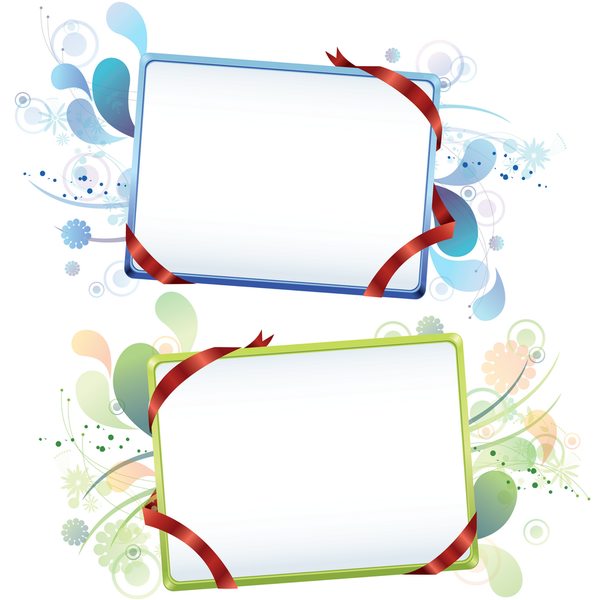 ne ²sont pa$
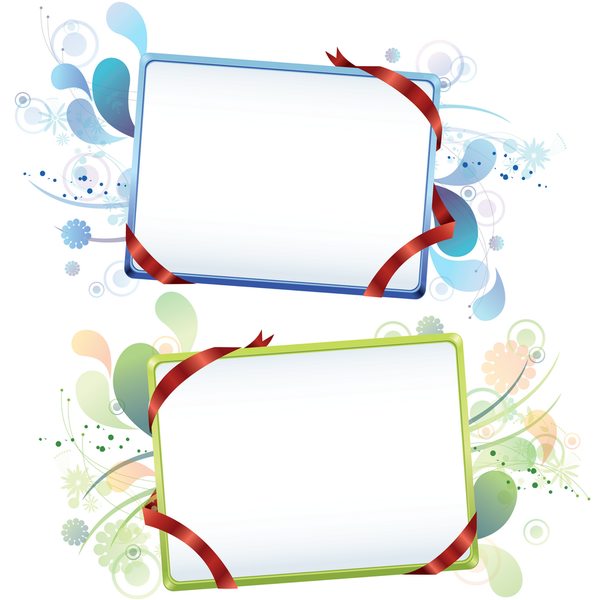 ²se$
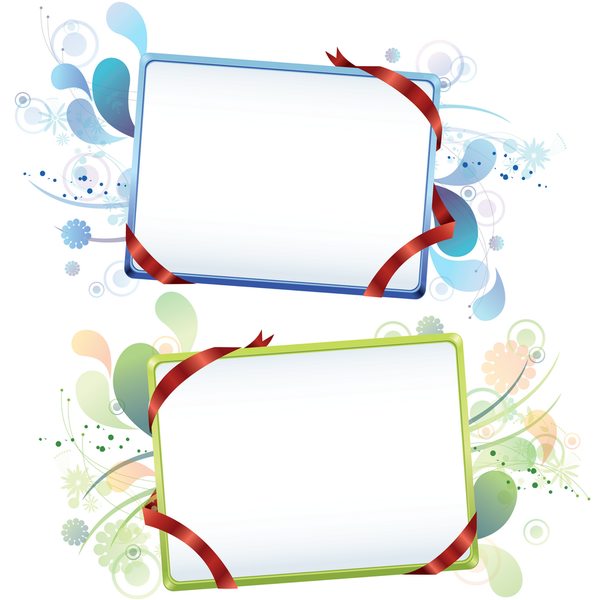 ²son
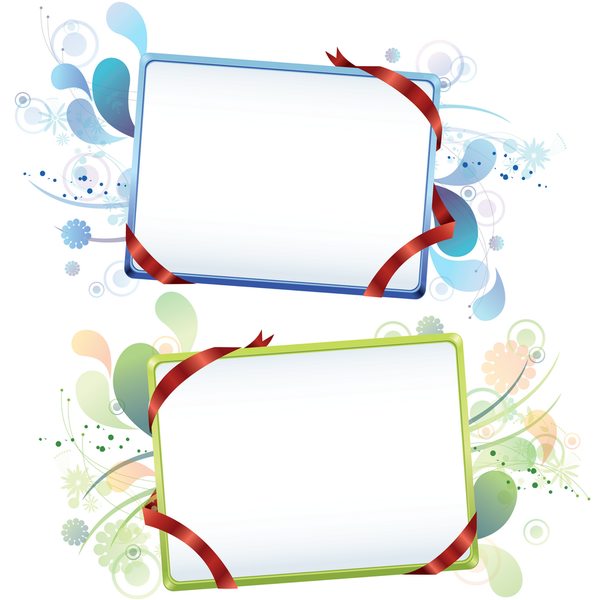 le$
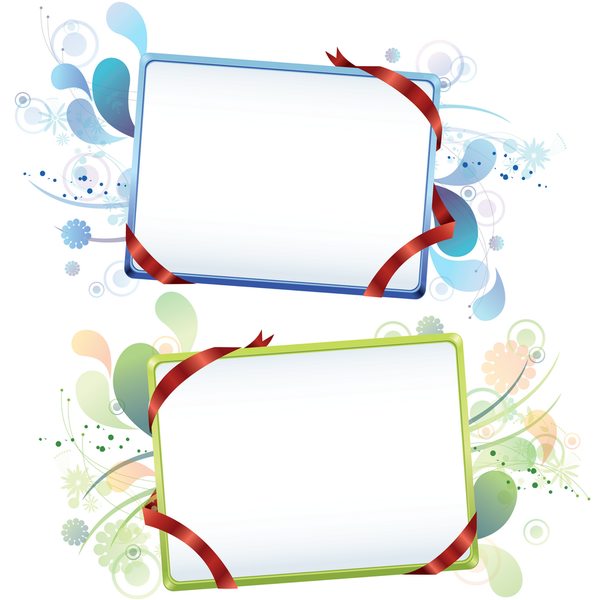 du
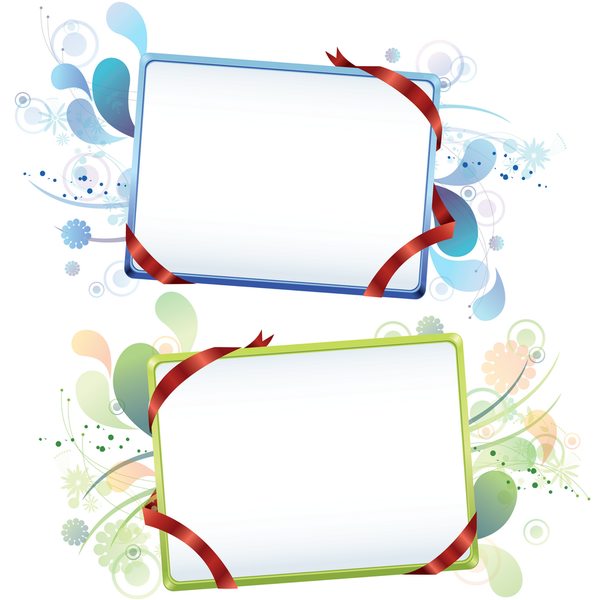 ²$’est
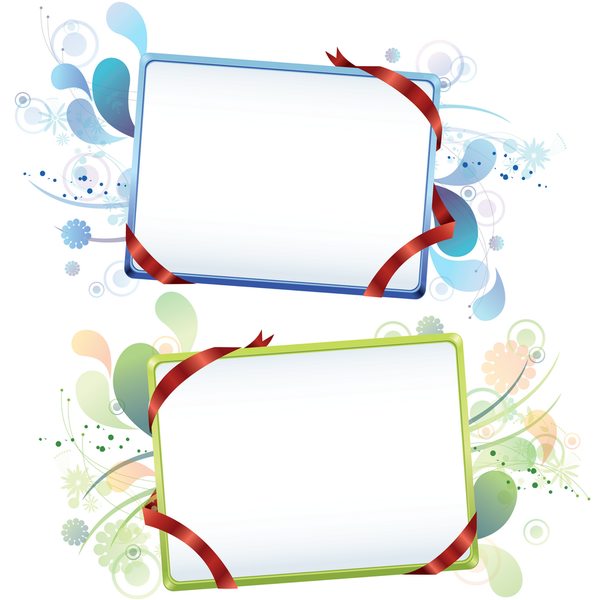 qui